A la découverte du passé (257994)
May 8 2009 at 11:05:51
Activités du département de la prévoyance sociale (258229)
May 11 2009 at 11:05:12
Les faussaires (259351)
May 18 2009 at 10:05:08
Maeterlinck (259374)
May 18 2009 at 10:05:03
Aperçus donnés par quelques soviétiques éminents ; Conversations avec quelques Américains éminents (259746)
May 19 2009 at 11:05:48
Histoire de l'URSS de 1917 à 1960 (259757)
May 19 2009 at 12:05:09
Paix et Guerre entre les nations (259883)
May 19 2009 at 3:05:17
USC Grâce-Berleur (265129)
June 16 2009 at 4:06:51
Fonds Jean Nihon (265154)
June 16 2009 at 4:06:38
Fonds Fédération liégeoise du POB/PSB/PS (265164)
June 16 2009 at 4:06:10
Fédération verviétoise du Parti socialiste   (265201)
June 17 2009 at 8:06:37
Fonds FMSS/Solidaris (265203)
June 17 2009 at 9:06:47
Fonds Femmes prévoyantes socialistes (265208)
June 17 2009 at 9:06:56
Fonds "Fonds de solidarité Truffaut-Delbrouck" (265211)
June 17 2009 at 9:06:29
Fonds Joseph Bovy (265234)
June 17 2009 at 9:06:23
Collection Henri Brenu (265244)
June 17 2009 at 9:06:08
Fonds Claude Dejardin (265254)
June 17 2009 at 10:06:01
Fonds Georges Dejardin (265256)
June 17 2009 at 10:06:57
Fonds Célestin Demblon (265275)
June 17 2009 at 10:06:02
Fonds Elisa Devlieger (265285)
June 17 2009 at 10:06:01
Fonds Jean-Pierre Digneffe (265288)
June 17 2009 at 11:06:04
Fonds Alex Fontaine-Borguet (265293)
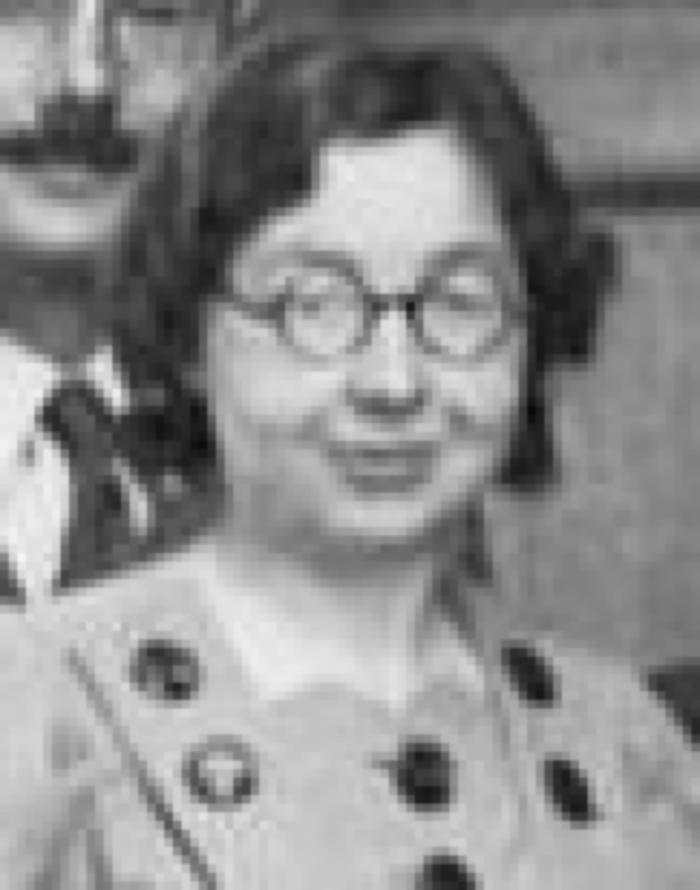 June 17 2009 at 11:06:37
Fonds Grévesse (265306)
June 17 2009 at 11:06:32
Fonds Hoebrechts (265313)
June 17 2009 at 11:06:16
Fonds Mathieu Kisselstein (265317)
June 17 2009 at 11:06:03
Fonds Alphonse Lapaille (265324)
June 17 2009 at 11:06:54
Fonds Christian Léonet (265329)
June 17 2009 at 12:06:10
Fonds Y. Loyen (265340)
June 17 2009 at 12:06:39
Fonds Gilbert Mottard (265364)
June 17 2009 at 1:06:54
Fonds Hubert Rassart (265368)
June 17 2009 at 1:06:31
Exposition internationale de l'eau (Liège 1939) (265376)
June 17 2009 at 2:06:54
Fonds Réné Van Santbergen (265880)
June 18 2009 at 3:06:28
Fonds Christiane Wéry (265883)
June 18 2009 at 3:06:27
Fonds Jacques Yerna (265884)
June 18 2009 at 3:06:34
Collection chansons (265889)
June 18 2009 at 4:06:37
Collection gadgets et objets (265890)
June 18 2009 at 4:06:44
Collection photos (265894)
June 18 2009 at 4:06:46
Collection livrets ouvriers (265895)
June 18 2009 at 4:06:06
Collection électorale (266699)
June 24 2009 at 4:06:16
Fonds Georges Truffaut (269465)
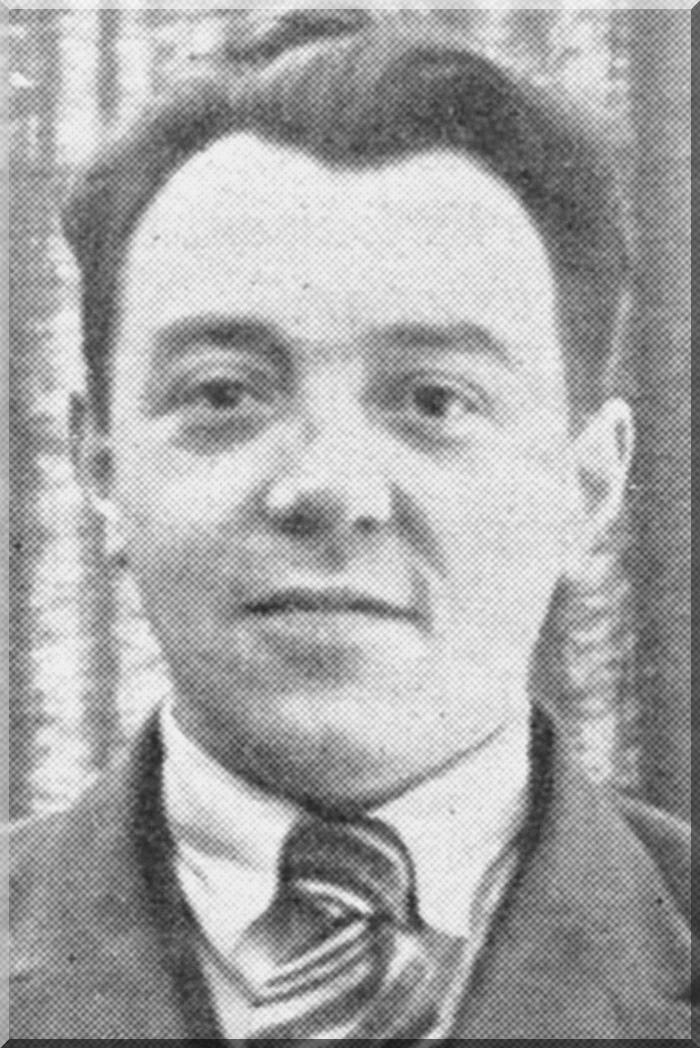 July 6 2009 at 3:07:01
Karl Marx : sa vie, son oeuvre (287321)
August 31 2009 at 10:08:14
Les besoins de l'indistrie en personnel qualifié (319359)
January 12 2010 at 3:01:41
Chômage et évolution des structures (323357)
January 28 2010 at 2:01:47
Guide pratique à l'intention des rapatriés du Congo, du Rwanda et du Burundi (326510)
February 11 2010 at 1:02:41
Livre blanc : Apport scientifique de la Belgique au développement de l'Afrique centrale. Tome 1, Introduction, sciences morales et politiques (326517)
February 11 2010 at 1:02:41
Livre blanc : Apport scientifique de la Belgique au développement de l'Afrique centrale. Tome 2, Sciences naturelles et médicales (326518)
February 11 2010 at 1:02:41
Un monde meilleur par une communauté rurale meilleure (326558)
February 11 2010 at 1:02:41
L'U.R.S.S. et le droit des peuples à disposer d'eux-mêmes : une contribution allemande (326593)
February 11 2010 at 1:02:41
Oeuvres  Tome 14 : 1908 (326680)
February 11 2010 at 1:02:41
Oeuvres   Tome 29 : Mars-Août1919 (326690)
February 11 2010 at 1:02:41
Oeuvres      Tome 32 : Décembre 1920-Août 1921 (326692)
February 11 2010 at 1:02:41
Le Marxisme de notre temps ou les  contradictions du socialisme (326710)
February 11 2010 at 1:02:41
Annuaire statistique de l'enseignement : année scolaire 1960-1961. Tome 5 (326745)
February 11 2010 at 1:02:42
Le mur de Berlin : un défi aux droits de l'homme (326833)
February 11 2010 at 1:02:42
Ce qu'il faut savoir de la Commission Internationale de Juristes (326835)
February 11 2010 at 1:02:42
L'Espagne et la primauté du droit (326863)
February 11 2010 at 1:02:42
Maintien de l'ordre : étude des projets gouvernementaux 420-421-422-424 du 16 août 1962 (326891)
February 11 2010 at 1:02:42
Un art à l'état brut : peintures et sculptures des aborigènes d' Australie (326943)
February 11 2010 at 1:02:42
Beethoven (326944)
February 11 2010 at 1:02:42
Comment Augustin découvrit la musique : l'apport musical des Arabes (326964)
February 11 2010 at 1:02:42
Comment Augustin découvrit la musique : la musique en Inde (326966)
February 11 2010 at 1:02:42
L'aménagement du territoire (326991)
February 11 2010 at 1:02:42
L'école en République démocratique allemande (327036)
February 11 2010 at 1:02:43
Réalités allemandes (327037)
February 11 2010 at 1:02:43
Les régions du Borinage et du Centre à l'heure de la reconversion : 29ème semaine sociale universitiare : du 6 au 10 novembre 1961 (327083)
February 11 2010 at 1:02:43
Les rappotrs actuels entre Flamands et Wallons (327095)
February 11 2010 at 1:02:43
Rapport du secrétaire sur l'activité du Conseil du 1er juillet 1961 au 30 juin 1962 (327097)
February 11 2010 at 1:02:43
Le rapport Sauvy sur le problème de l'économie et de la population en Wallonie (327172)
February 11 2010 at 1:02:43
L'épargne. Discours prononcé le 30/10/1962 pour ouvrir la quinzaine de l'épargne (327198)
February 11 2010 at 1:02:43
Quatrième plan 1962-1965 (327387)
February 11 2010 at 1:02:44
La planification française : quinze ans d'expérience (327388)
February 11 2010 at 1:02:44
Le néo-capitalisme italien (327408)
February 11 2010 at 1:02:44
Cinquième rapport général sur l'activité de la Communauté ( 1er mai 1961-30 avril 1962 ) (327470)
February 11 2010 at 1:02:44
Etude du développement économique des régions de Charleroi, du Centre et du Borinage (327523)
February 11 2010 at 1:02:44
L'organisation du Traité de l'Atlantique Nord : manuel de l'OTAN (327528)
February 11 2010 at 1:02:44
Les moyens audio-visuels (327544)
February 11 2010 at 1:02:44
Nouveaux éléments de comptabilité nationale française (327552)
February 11 2010 at 1:02:44
Théorie et pratique du planning. Tome 1 (327565)
February 11 2010 at 1:02:44
Théorie et pratique du planning. Tome 2 (327566)
February 11 2010 at 1:02:44
Faits sur Berlin-Ouest : action subversive, guerre économique et revanchisme contre les Etats socialistes (327631)
February 11 2010 at 1:02:44
Transfert des six communes des Fourons à la province du Limbourg : commission d'enquête : session ordinaire d'octobre 1962 (327664)
February 11 2010 at 1:02:45
Un sur cinq (327690)
February 11 2010 at 1:02:45
A la découverte du passé (327925)
February 11 2010 at 1:02:45
Contributions à l'Histoire économique et sociale. Tome 1 (328006)
February 11 2010 at 1:02:46
Caisse de Prévoyance et de Secours en faveur des victimes des accidents du travail (instituée par la loi du 21 juillet 1890) : rapport du conseil d'administration (328240)
February 11 2010 at 1:02:46
L'hygiène mentale dans l'enseignement moyen : 15ème journée d'étude. Tournai 1962 (328353)
February 11 2010 at 1:02:47
Le vrai visage des bêtes (328446)
February 11 2010 at 1:02:47
Les sanctions civiles, disciplinaires et pénales en droit du travail belge, français et italien : Colloque international tenu à l'université de Liège les 24 et 25 avril 1961 (328867)
February 11 2010 at 1:02:48
La Sécurité et l'hygiène du travail (328995)
February 11 2010 at 1:02:49
Status, nominations, pouvoirs. Règlement d'odre intérieur (337296)
March 8 2010 at 1:03:07
Collection Documents audiovisuels (340606)
March 17 2010 at 11:03:29
Le fonctionnement de l'économie (393553)
August 18 2010 at 10:08:17
Fonds Marcel Lantin (407950)
November 8 2010 at 10:11:33
Fonds Paul Bolland (415264)
December 2 2010 at 3:12:20
Collection périodiques (449145)
January 10 2011 at 11:01:49
Fonds (et collections) d'archives d'institutions (526008)
February 18 2011 at 11:02:36
CREO (526145)
February 18 2011 at 11:02:55
Collection Dossiers biographiques (538106)
February 25 2011 at 10:02:16
Dossier Robert Hallez (736905)
May 27 2011 at 2:05:12
Commission de contact des organisations de jeunesse politique et Conseil National de la Jeunesse (737225)
May 27 2011 at 3:05:38
Hubert Lapaille (764945)
June 15 2011 at 2:06:15
Divers (765125)
June 15 2011 at 2:06:24
Structures économiques de la Belgique. 1 : morphologie des groupes financiers (793866)
June 24 2011 at 11:06:05
Oeuvres choisies (813805)
July 5 2011 at 9:07:02
Collection Coopératrices (1013046)
September 22 2011 at 12:09:45
L'année sociale 1961 (1016906)
September 23 2011 at 11:09:51
Congrès statuaire des 15-16-17 et 18 décembre 1962 : rapport moral et administratif pour les années 1959-1960-1961 (1021585)
September 26 2011 at 1:09:05
Prise de position de l'union des industries de la Communauté européenne sur le memorandum de la CEE sur l'orientation à donner à la politique commune des transports (1022851)
September 29 2011 at 10:09:22
Le problème des relations collectives du travail en Belgique (1023788)
September 30 2011 at 12:09:06
Rapport sur l'achèvement de la collectivisation de l'agriculture et sur la réorganisation de la direction de l'agriculture (1080248)
October 25 2011 at 10:10:22
Cinq années dans le ghetto de Varsovie (1118185)
November 3 2011 at 4:11:55
West-Vlaanderen : tweemaandelijks tijdschrift voor kunst en cultuur uitgegeven door het Christelijk Vlaams Kunstenaars-verbond... (1169152)
November 23 2011 at 4:11:06
Histoire parallèle : histoire de l'URSS de 1917 à 1960. Tome 1 (1200771)
December 8 2011 at 2:12:30
Fonds Juliette Vidal (1245365)
December 22 2011 at 2:12:08
Emmanuel Mounier (1249865)
January 2 2012 at 3:01:16
Femmes socialistes (1273865)
January 9 2012 at 3:01:21
Femmes prévoyantes socialistes (1273905)
January 9 2012 at 3:01:44
Politique familiale (1274106)
January 9 2012 at 3:01:54
Avortement (1274205)
January 9 2012 at 3:01:06
Femmes et travail (1274265)
January 9 2012 at 3:01:59
Pension et aménagement du territoire (1274366)
January 9 2012 at 3:01:21
Protection du consommateur (1274505)
January 9 2012 at 3:01:07
Pacifisme et internationalisme (1274566)
January 9 2012 at 3:01:08
Socialisme et vie politique (1274625)
January 9 2012 at 3:01:38
Comptes-rendus, conférences, congrès, discours, lois, rapports (1275005)
January 9 2012 at 4:01:49
Rapports (1275105)
January 9 2012 at 4:01:28
Livres et brochures (divers éditeurs) (1275125)
January 9 2012 at 4:01:35
Périodiques isolés (1275405)
January 9 2012 at 4:01:20
Correspondance « Le Monde du travail » concernant la libre pensée (1303467)
January 18 2012 at 9:01:26
Comité d'aide aux ex-prisonniers soviétiques (1303497)
January 18 2012 at 9:01:43
Fonds de solidarité Truffaut-Delbrouck (1303499)
January 18 2012 at 9:01:34
Hommage à Natalia Sedova-Trotsky : 1882-1962 (1306867)
January 19 2012 at 10:01:59
Avantages et inconvénients du fédéralisme dans le domaine économique et social (1315445)
January 23 2012 at 10:01:18
Les données économiques et sociales devant les positions fédéralistes (1330685)
January 26 2012 at 4:01:05
La Belgique entre le jacobisme et le fédéralisme (1441085)
February 8 2012 at 4:02:47
Traité d'économie marxiste (1500605)
February 29 2012 at 4:02:12
Manuel parlementaire : lois organiques (1502965)
March 1 2012 at 12:03:13
Manuel parlementaire : constitution, règlements de la Chambre des Représentants et du Sénat : textes légaux relatifs aux Chambres (1503005)
March 1 2012 at 12:03:40
Histoire parallèle (1516745)
March 6 2012 at 12:03:23
Khroutchev (1545045)
March 21 2012 at 12:03
Congrès national ordinaire les 16 et 17 décembre 1961 (1569625)
March 29 2012 at 12:03:41
Congrès des socialistes wallons à Charleroi les 17 et 18 mars 1962 (1570305)
March 29 2012 at 3:03:27
Congrès des socialistes wallons à Charleroi les 31 mars et 1er avril 1962 (1570405)
March 29 2012 at 4:03:18
Une société anonyme (1617685)
April 17 2012 at 4:04:37
Les dénominations du visage en français et dans les autres langues romanes : étude sémantique et anomasiologique. Vol. I (1703625)
May 15 2012 at 11:05:46
Les dénominations du visage en français et dans les autres langues romanes : étude sémantique et anomasiologique. Vol. II (1703705)
May 15 2012 at 12:05:54
Code du travail de la République démocratique allemande (1705445)
May 15 2012 at 4:05:42
La conquête du bonheur (1727665)
May 29 2012 at 10:05:22
Résumé d'histoire de Belgique (1734225)
May 31 2012 at 9:05
Précis d'histoire de la révolution française (1749986)
June 7 2012 at 11:06:34
Histoire des idées politiques. Tome second : Du XVIIIe siècle à nos jours (1782305)
June 25 2012 at 9:06:30
"Tu n'as rien vu à Hiroshima !" : un grand film "Hiroshima, mon amour" (1895665)
August 28 2012 at 10:08:49
La problématique philosophique de la science : étude critique (1900121)
August 30 2012 at 10:08:08
Chronique de politique étrangère : l'ONU et le Congo avril 1961 à octobre 1962 (1963285)
October 3 2012 at 9:10:10
Fables (1968328)
October 5 2012 at 2:10:40
Introduction à l'histoire universelle ; Tableau de la France ; Préface à l'histoire de France (1996646)
October 22 2012 at 11:10:32
L'espace humain : l'expression de l'espace dans la vie, la pensée et l'art contemporains (2004846)
October 25 2012 at 9:10:56
Manuel parlementaire : constitution, règlements de la Chambre des Représentants et du Sénat : textes légaux relatifs aux Chambres = Parlementair handboek : Grandwet, reglementen van de Kamer van Volksvertegenwoordigers en van de Senaat : Wetteksten betreffende de Kamers (2005006)
October 25 2012 at 11:10:12
La république moderne : propositions (2029468)
November 9 2012 at 11:11:09
Histoire parallèle : USA 1917-1960 (2029607)
November 9 2012 at 12:11:50
Eléments pour un plan de cinq ans dans le domaine de la politique familiale (2031525)
November 12 2012 at 11:11:26
La guerre nucléaire : armes et parades (2054006)
November 22 2012 at 3:11:14
Socialisme (2066226)
November 28 2012 at 11:11:45
Sécurité sociale et conflits de classes (2071885)
November 29 2012 at 11:11:24
Sociologie et politique sociale dans les pays occidentaux (2090365)
December 5 2012 at 3:12:41
La morale en politique (2107105)
December 12 2012 at 4:12:31
L'affaire Toukhatchevsky (2108129)
December 13 2012 at 11:12:06
Faut-il créer en Belgique de nouvelles institutions universitaires?: discours prononcé à l'occasion de la séance solennelle de rentrée le 29 septembre 1962 (2119705)
December 19 2012 at 10:12:56
Vers une civilisation du loisir ? (2131745)
January 3 2013 at 10:01:53
Un sang nouveau en Europe : la santé des européens (2134205)
January 4 2013 at 10:01:04
Face à la violence : pour un statut des objecteurs de conscience (2188406)
January 23 2013 at 10:01:37
Les lettres françaises de Wallonie : des origines au début du XXe siècle (2266528)
February 15 2013 at 11:02:36
Le National-socialisme : Allemagne 1933-1945 (2272825)
February 18 2013 at 4:02:27
Bandes audio (2474326)
May 2 2013 at 5:05:05
Traité d'économie marxiste. Tome I (2513945)
May 24 2013 at 1:05:04
Traité déconomie marxiste. Tome II (2516145)
May 27 2013 at 11:05:04
Secrétariats professionnels internationaux (2836146)
November 14 2013 at 1:11:31
Fonds Freddy Terwagne (2846465)
November 21 2013 at 8:11:33
Repères biographiques et portraits (3323425)
July 1 2014 at 11:07:37
Essor et développement de Liège et sa région (3323426)
July 1 2014 at 11:07:04
Jeunesse (3325685)
July 2 2014 at 9:07:24
Parcours militaire (3326286)
July 2 2014 at 10:07:58
Le socialiste (3326745)
July 2 2014 at 10:07:53
Vie privée (3326785)
July 2 2014 at 10:07:59
Portraits et hommages (3327105)
July 2 2014 at 11:07:24
Monument Tchantchès (3328046)
July 2 2014 at 2:07:02
Bains de la Sauvenière (3328085)
July 2 2014 at 2:07:11
Presse (3349870)
July 10 2014 at 4:07:50
Port autonome et Canal Albert (3349874)
July 10 2014 at 4:07:41
Le Grand Liège (3349875)
July 10 2014 at 4:07:28
Histoire illustrée de la guerre de 1914 (3580730)
December 9 2014 at 2:12:22
Dossiers documentaires (3666586)
February 12 2015 at 4:02:18
Drapeaux "Prolétaire Hutois" (3752686)
March 26 2015 at 12:03:03
Drapeaux "Mutuelle les Prolétaires Hutois" (3752705)
March 26 2015 at 12:03:43
Registre de la correspondance : 1956 - 1963 / Indicateur tenu par le Secrétaire Communal (3753326)
March 26 2015 at 2:03:26
Conseil national de Protection de la jeunesse et Comité de Protection de la jeunesse (4027077)
October 20 2015 at 2:10:35
Condition féminine (4027232)
October 20 2015 at 2:10:42
Congrès internationaux (4027253)
October 20 2015 at 2:10:11
Logement (4027351)
October 20 2015 at 3:10:51
Œuvre nationale de l'enfance (4027391)
October 20 2015 at 3:10:46
Office de réadaptation sociale (4027471)
October 20 2015 at 3:10:42
Médecine préventive (4027492)
October 20 2015 at 3:10:59
Conseil scolaire de l'Athénée royal Liège 2 (4027694)
October 20 2015 at 3:10:50
Quartier de Droixhe (4027733)
October 20 2015 at 3:10:05
Marxisme et existentialisme : controverse sur la dialectique (4101292)
January 5 2016 at 3:01:15
Conversations avec Staline (4109213)
January 11 2016 at 10:01:35
La charte sociale européenne (4118332)
January 15 2016 at 11:01:22
Le plein emploi (4118372)
January 15 2016 at 12:01:54
Une tendance générale au gauchissement (4132172)
January 21 2016 at 11:01:36
Perspectives sidérurgiques (4132420)
January 21 2016 at 1:01:58
Fonds Louis Donnay  (4132640)
January 21 2016 at 3:01:11
Introduction à l'enseignement social de l'Eglise (4178398)
February 19 2016 at 11:02:45
Contre les exploiteurs de la débauche, somme-nous armés ? (4214953)
March 16 2016 at 10:03:36
Les annales de l'économie collective (4232634)
March 29 2016 at 2:03:35
Traité d'économie marxiste. Tome II (4260913)
April 25 2016 at 11:04:57
Economie et politique : revue marxiste d'économie (4262272)
April 25 2016 at 3:04:31
Histoire du socialisme en France (1871-1961) (4563920)
November 21 2016 at 11:11:34
Décès de M. Léon Cornil, procureur général honoraire : cours de cassation de Belgique : seconde chambre : audience du 12 décembre 1962 (4565574)
November 22 2016 at 11:11:07
1er mai à Liège : manifestation (ARC-C AFF MAI 0044)
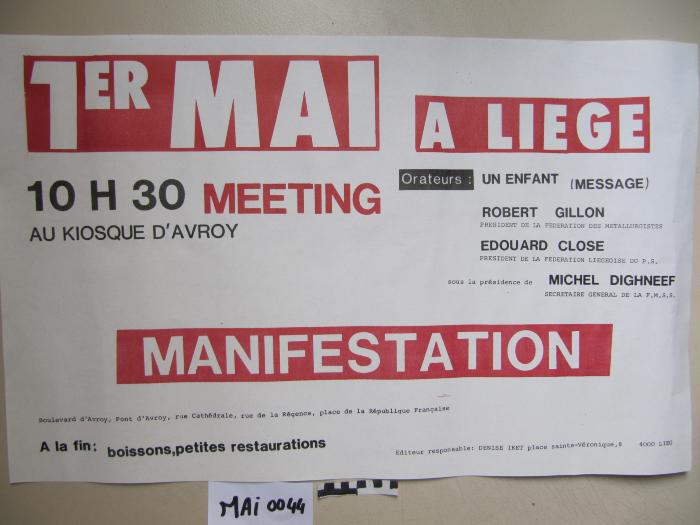 Le 1er mai c'est aussi l'affaire des jeunes (ARC-C AFF MAI 0046)
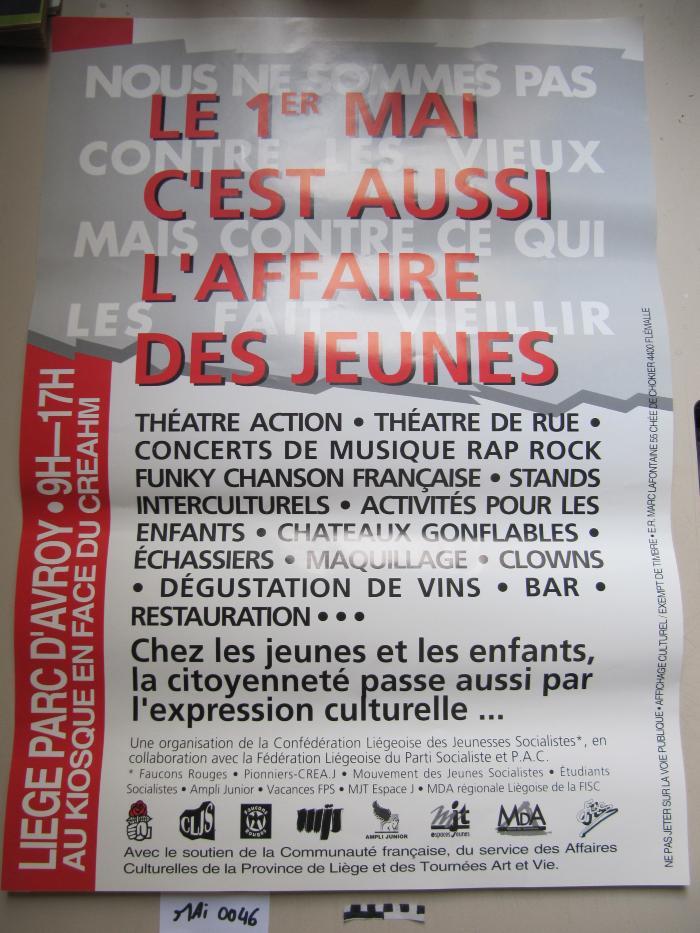 Fonds France Truffaut (ARC-P TRU-F)
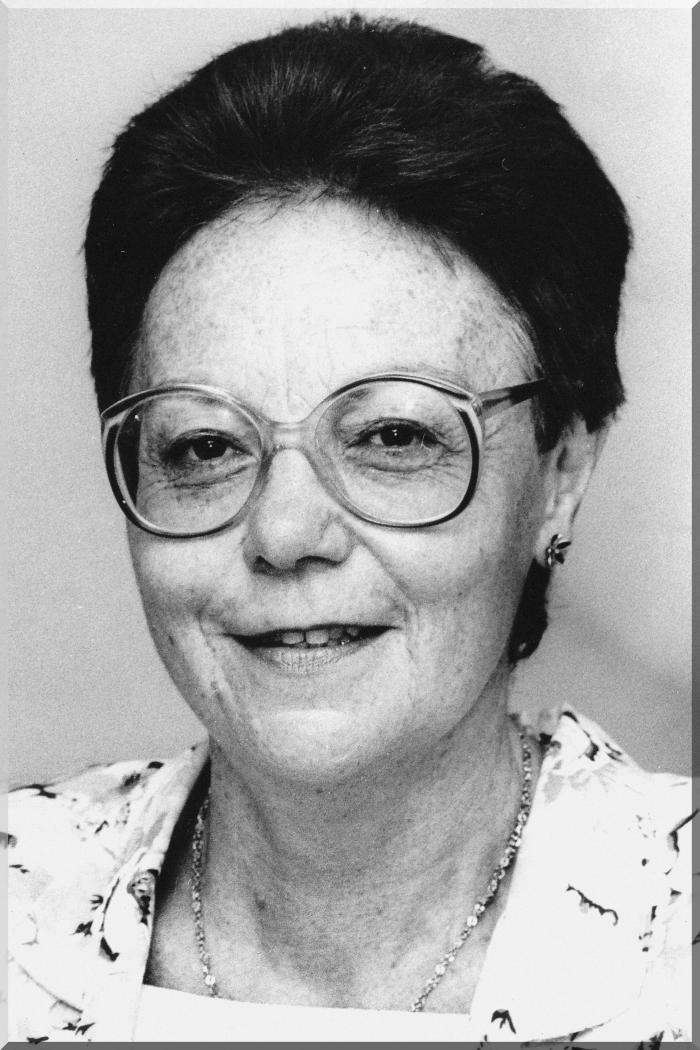 July 6 2009 at 3:07:01